ELEC-C1310 Automaatio- ja systeemitekniikan laboratoriotyöt Laboratory Course in Automation and Systems Technology
Spring 2022
Background
ELEC-C1310 
Automaatio- ja systeemitekniikan laboratoriotyöt 
Laboratory Course in Automation and Systems Technology
A core course of Automation B.Sc. Major 
5 ECTs

Responsible lecturer: Prof. Quan Zhou
Course manager: Shahriar Haeri
Other teachers/assistants responsible for individual labs (lab teacher):

Arash Azangoo
Jifei Deng
Ilka Seilonen
Hoang Nguyen Khac 
Issouf Ouattara
Francesco Verdoja 
Shahriar Haeri
Course Organization
Content
6 labs
1-3 lab teachers for each lab
Rules
Teaching group size: 4 students / group
Grading: Pass/Fail
Language: 
Labs: Finnish or English 
Introduction and course information: English
Schedule for each lab:
Scheduled time is fixed, please respect the schedule and do your best to come
No exception case for students without compelling reasons
Only one extra timeslot reserved in each lab for exceptional cases
Course Organization
Special arrangements due to Covid-19
Lab teachers will arrange labs offline
Prehearing session will be online or offline depending lab teacher’s opinion 
Replacement assignment for students unable to attend due to Covid-related reasons
Follow lab arrangement details from lab folders and announcements in Mycourses
We are following university teaching guidlines, and the course  arrangements might change depending on Covid-19 situation
Procedure
Students form groups in MyCourses using the group choice functionality 
Group choice open until Friday, January 21
Lab teacher prepares a scheduler in MyCourses
Announcement in the “News” –section when the lab is open for booking
Each student group selects a suitable timeslot for each lab 
Prehearing and lab time agreed with the lab teacher via MyCourses scheduler
Lab teacher specifies the location
Lab teacher uploads the pre-assignment to MyCourses 
Student group completes the pre-assignment of each lab and submits it as instructed by lab teacher
Procedure…
Student group attends the prehearing of each lab
~15 min, 
Condition to proceed to the real lab, 
The whole group needs to redo the prehearing if fails; 3 times failure – fail the course; 
If a student in a group is not coming, it is considered the student is dropped from the group, 
the student can join other group if there is compelling reasons
Student group attends the lab session according to the schedule
~90-120 min
If a student in a group is not coming, it is considered the student is dropped from the group, 
The student can join other group if there is compelling reasons, otherwise fail the course
Student group submits a lab report when required 
Instructions and deadlines are provided by lab teacher
Submitted to the relevant assignment corresponding folder in MyCourses
Time table
MyCourses course page
Group selection
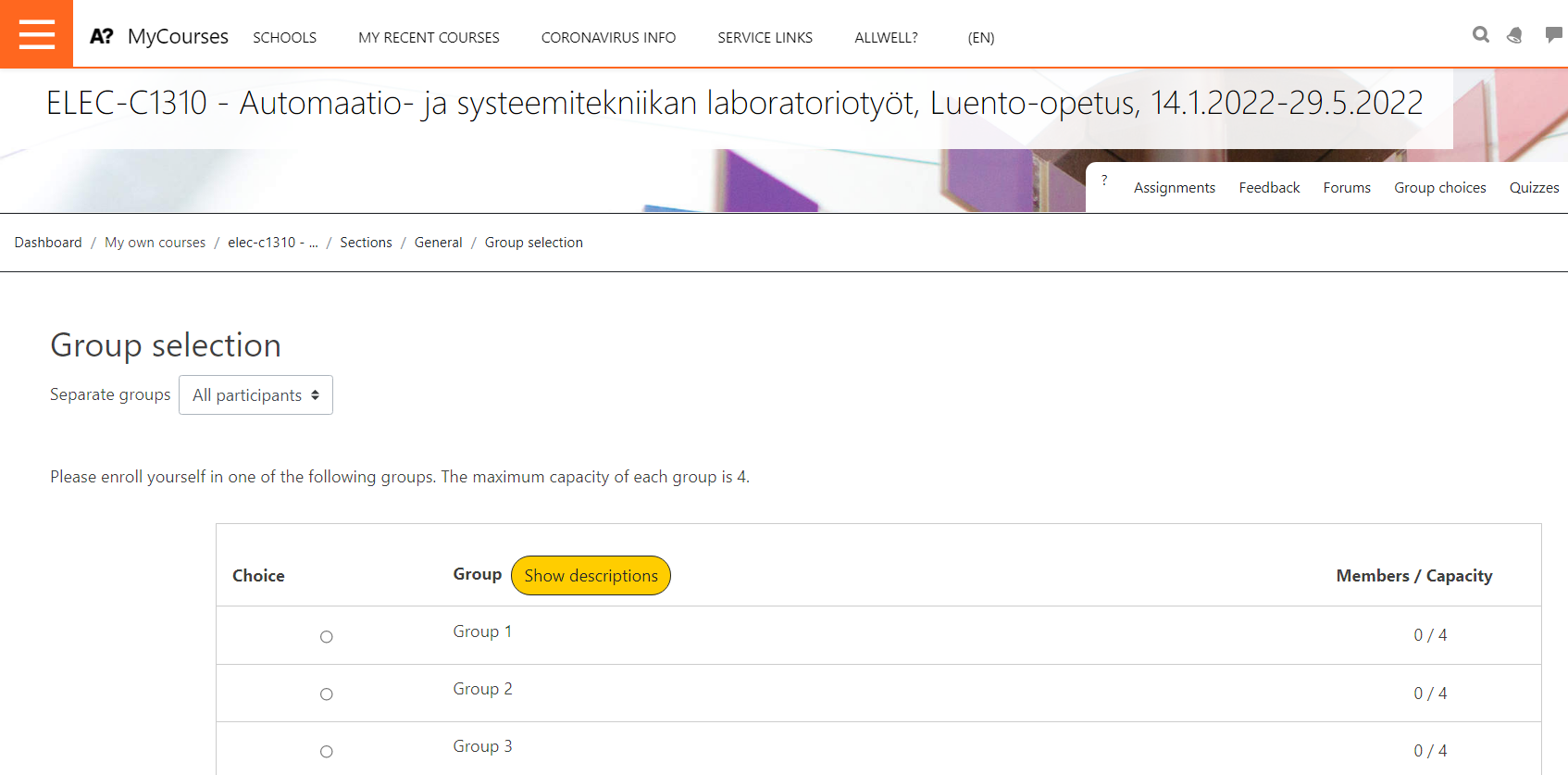 MyCourses course page
First lab
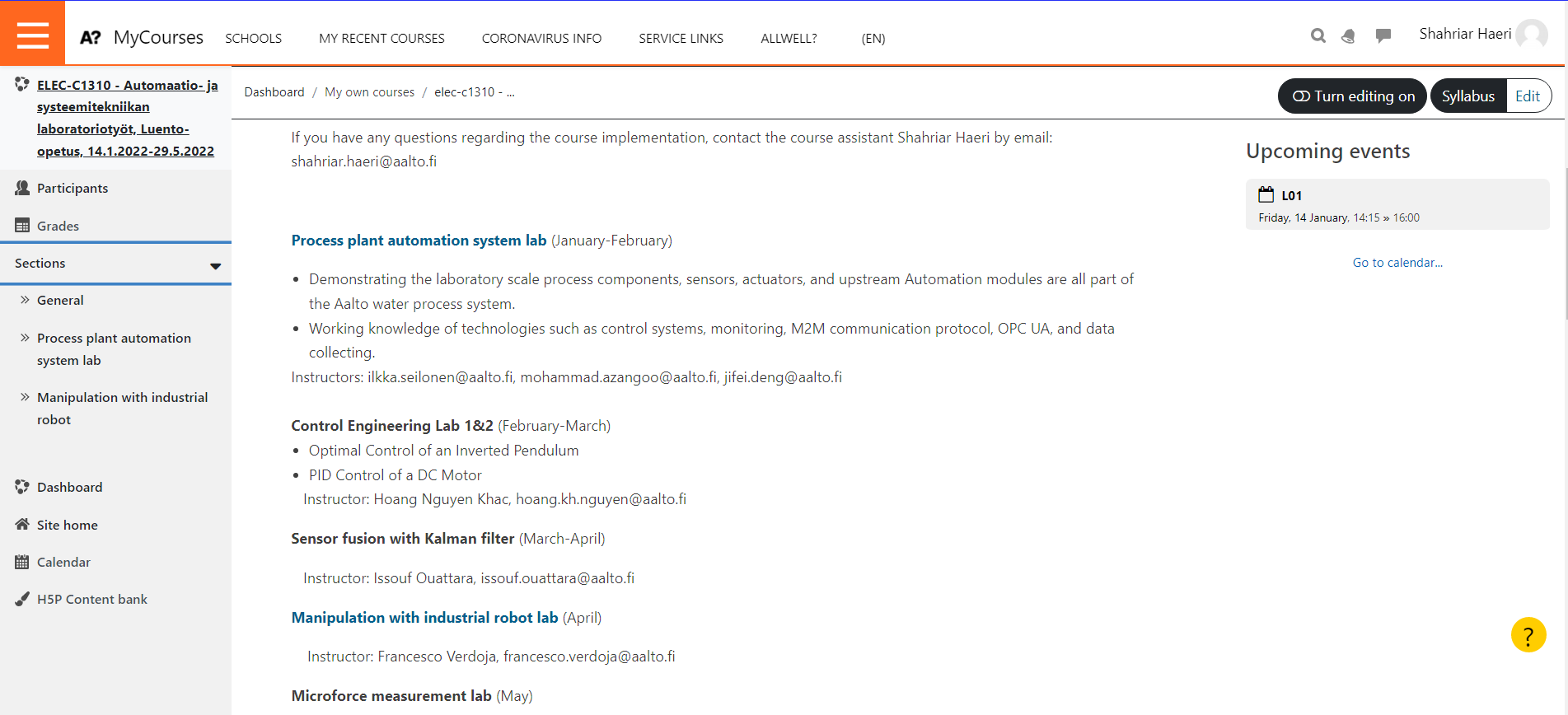 MyCourses course page
First lab session bookings
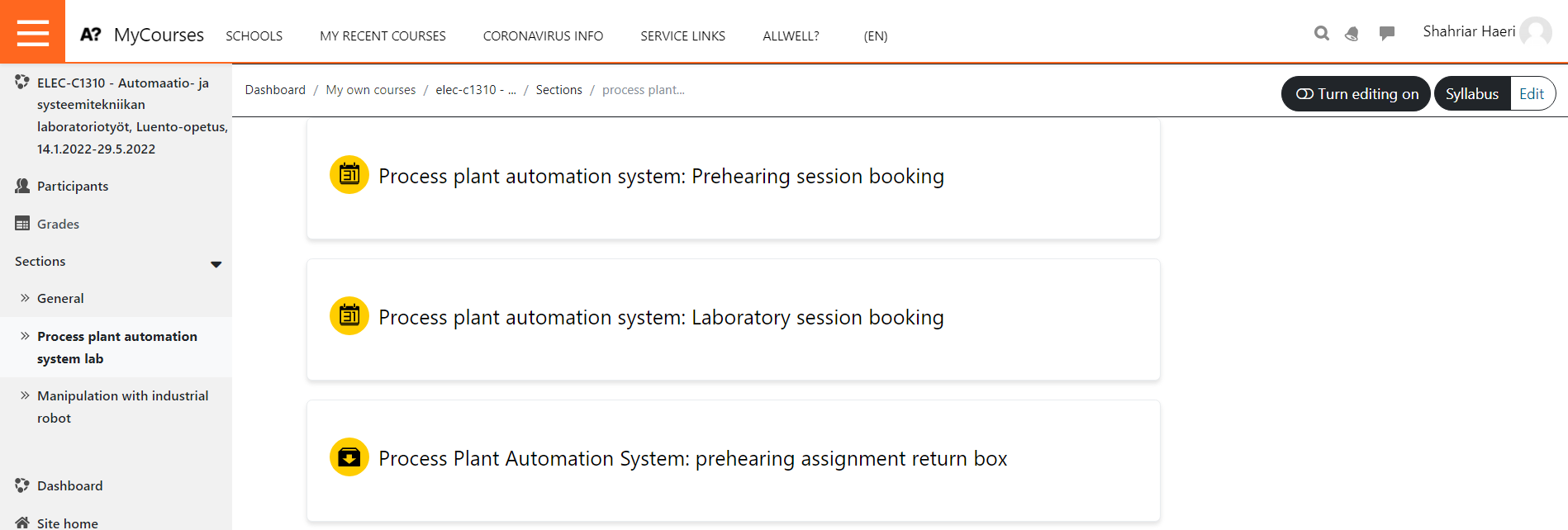 Questions?